City of Cape CoralCharter School AuthorityFY 2019-20Budget Amendment No. 1
February 11, 2020
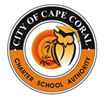 FY 2019-20Budget Amendment No. 1
Purpose is to modify the estimates of revenues and appropriations as previously adopted.  

Adjustments to previously approved items:
Personnel Changes (Positions, FRS, Etc.)
Title II
Teacher Lead

Reclassification of accounts:
Safety Initiatives (Committed Funds to Operating Lines)

Unanticipated/Unbudgeted Items
School Recognition Funds
Title IV
TAPS Safety & Security Grant
Best & Brightest

Miscellaneous transfers between accounts
Transfers from Internal Funds 
Transfers between General Fund Accounts
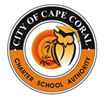 FY 2019-20Budget Amendment No. 1
Enrollment has a major impact on revenues
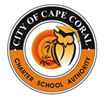 Summary of RevenuesFY 2019-20 Budget Amendment No. 1
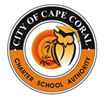 Revenues are budgeted at 95% per policy.
Summary of Revenue Changes
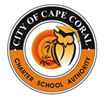 Summary of ExpendituresFY 2019-20 Budget Amendment No. 1
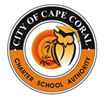 Summary of Expenditure Changes
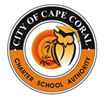 FY 2019-20Budget Amendment No. 1
Conclusion:

Purpose of this Budget Amendment is to adjust revenues and appropriations as discussed.

Two Budget Amendments are presented each year:
First Budget Amendment for FY 2019-20.
Second Budget Amendment to be presented in June 2020.

Recommend approval of Budget Amendment No. 1.
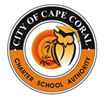